T
A
N
G
R
A
M
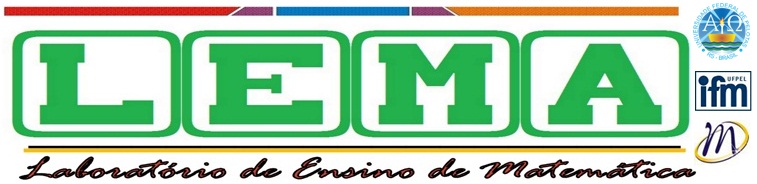 LEMA 1Utilização de material concreto no Ensino de Matemática
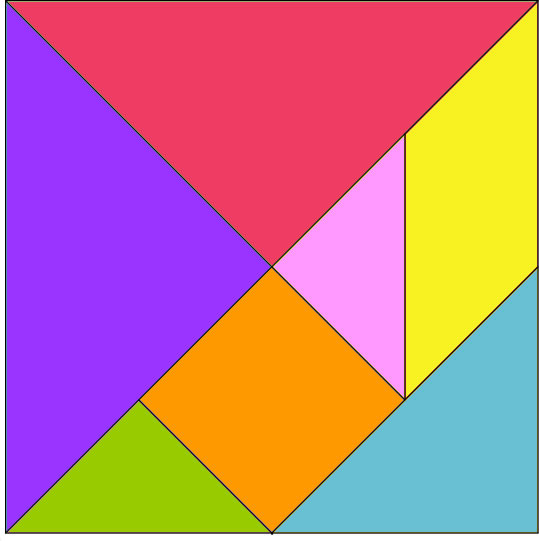 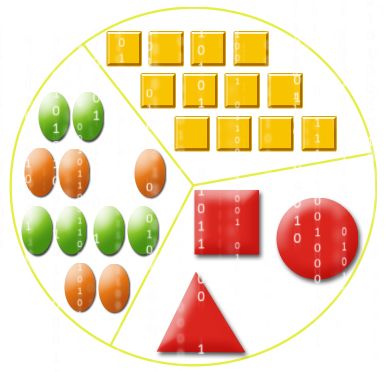 ORIGEM
O tangram é um antigo quebra-cabeças de origem chinesa, na forma de um quadrado com 7 peças. Inventado há milhares de anos, Conta a lenda que um dia um mensageiro viajava levando o espelho quadrado do imperador Tan. O espelho caiu ao chão e partiu-se em sete pedaços. Preocupado, o mensageiro foi juntando as peças, a fim de remontar o quadrado.
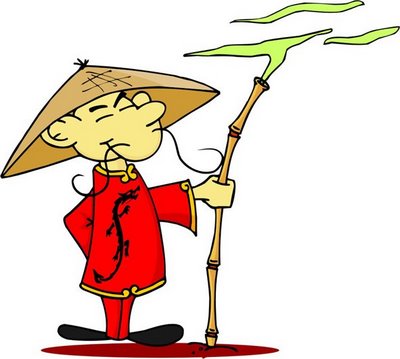 OBJETIVOS DO MATERIAL
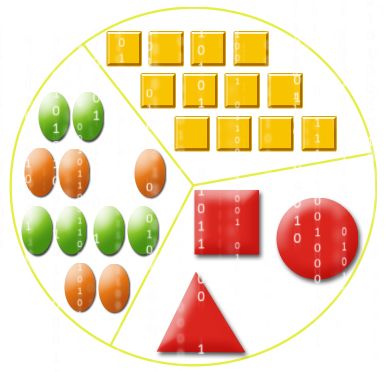 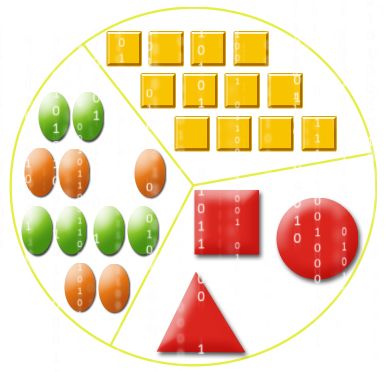 CARACTERÍSTICAS DO MATERIAL
O Tangram é formado por 7 figuras geométricas, sendo elas: 2 triângulos grandes (TG) 1 triângulo médio (TM), 2 triângulos pequenos (TP), 1 quadrado (Q) e 1 paralelogramo (P).
 Segundo a Enciclopédia do Tangram é possível montar mais de 1700 figuras com suas 7 peças.
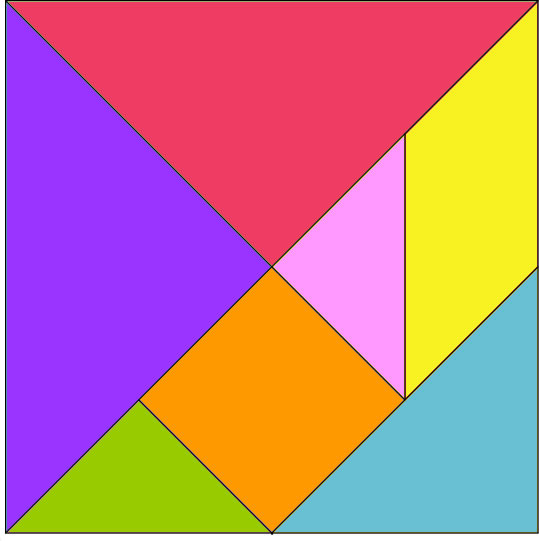 CONSTRUÇÃO DO TANGRAM
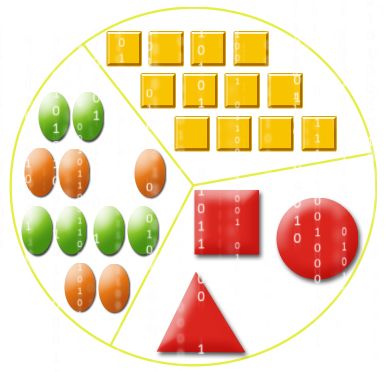 É possível construir um Tangram com o uso de uma folha de papel e dobraduras.
Para tanto o primeiro passo é construir um quadrado dessa folha.
Depois é só seguir as orientações.
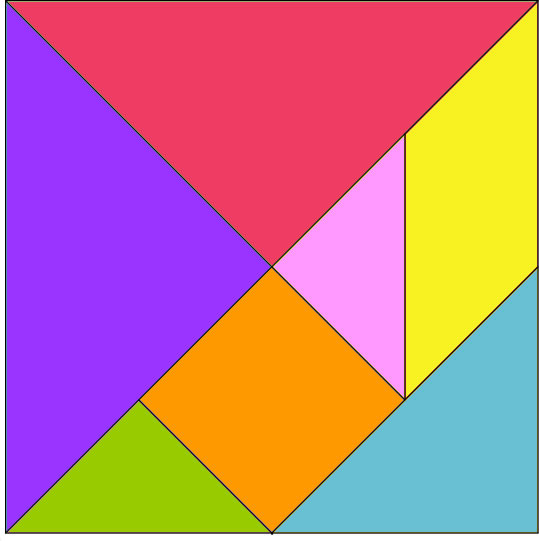 TG
P
TG
TP
Q
TM
TP
CONSTRUÇÃO DO TANGRAM
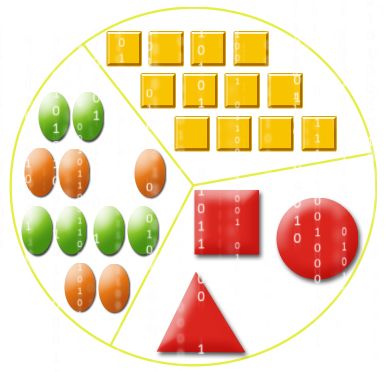 1º Passo – A partir de uma folha retangular, obter o maior quadrado possível. Com uma folha A4 faça as seguintes dobras:
CONSTRUÇÃO DO TANGRAM
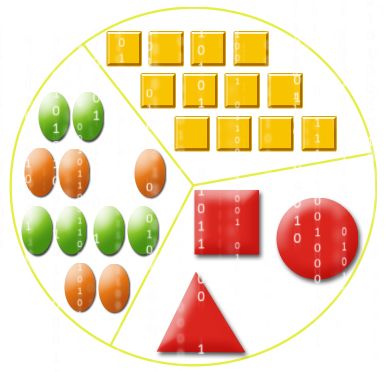 2º Passo – Recortando o retângulo inferior da folha se obtém o quadrado abaixo. Até esse momento o professor pode aproveitar para trabalhar noções como diagonal, quadrado, retângulo, triângulo e vértice.
CONSTRUÇÃO DO TANGRAM
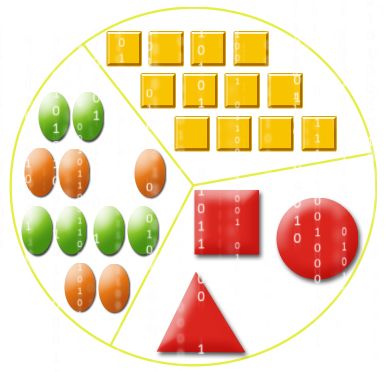 A partir do quadrado obtido, seguir a sequência:
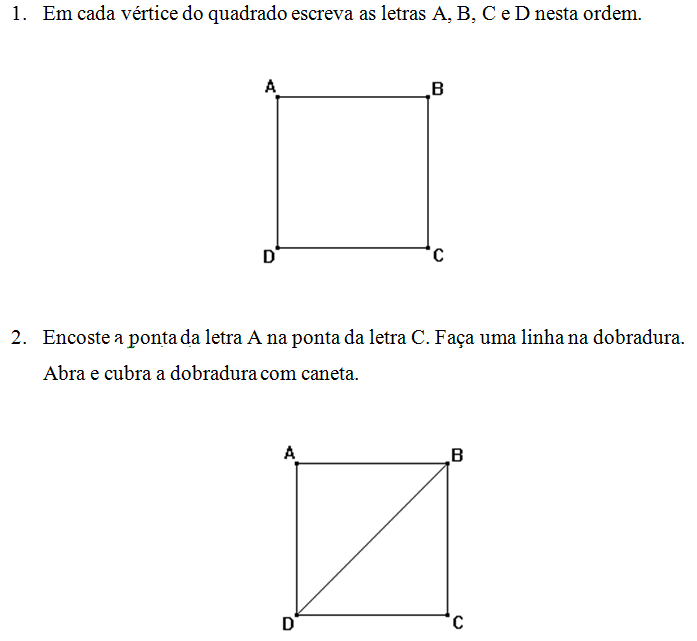 CONSTRUÇÃO DO TANGRAM
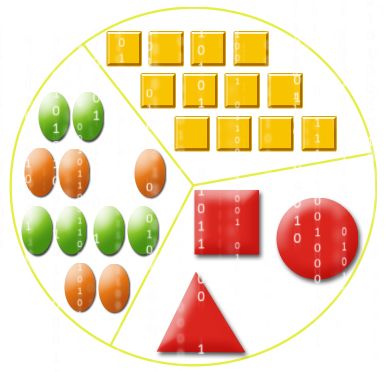 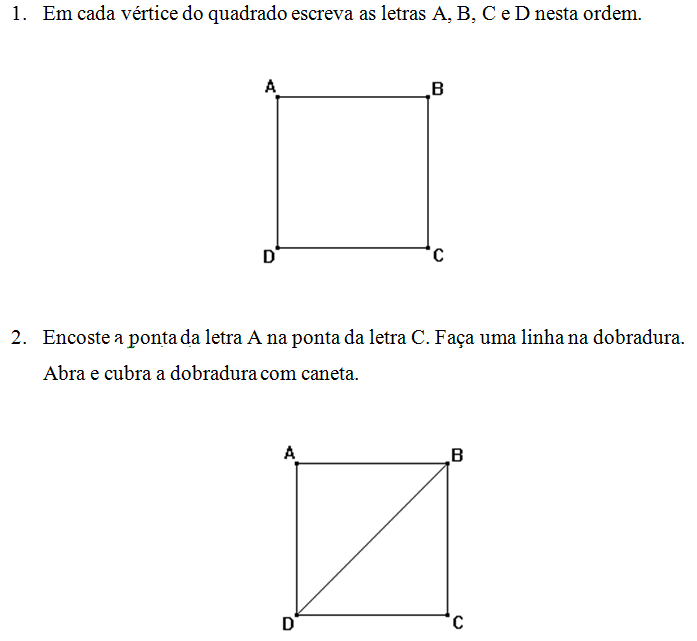 CONSTRUÇÃO DO TANGRAM
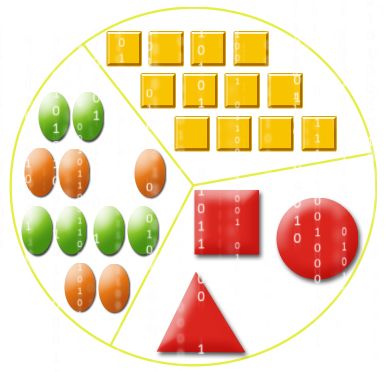 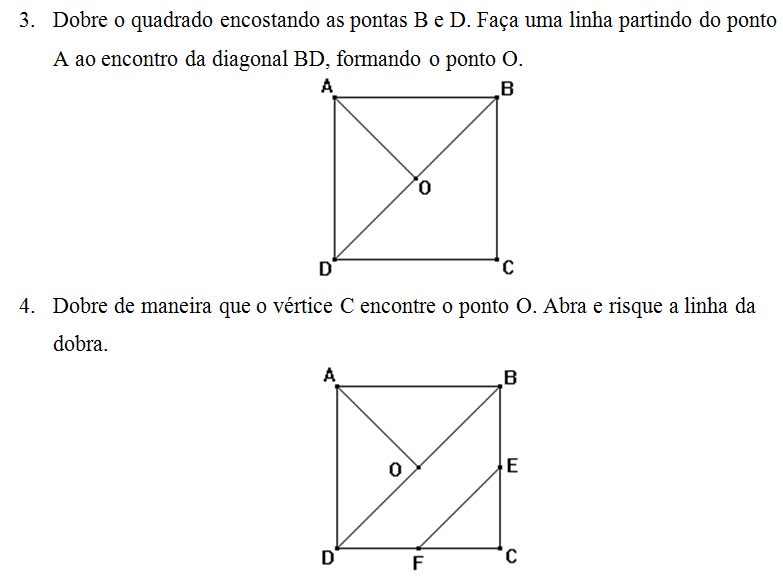 CONSTRUÇÃO DO TANGRAM
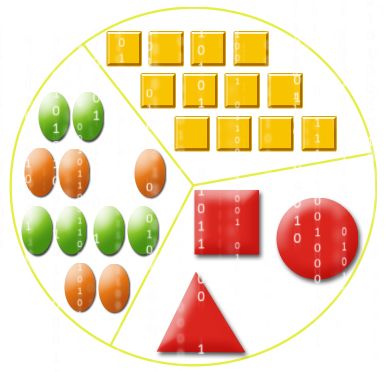 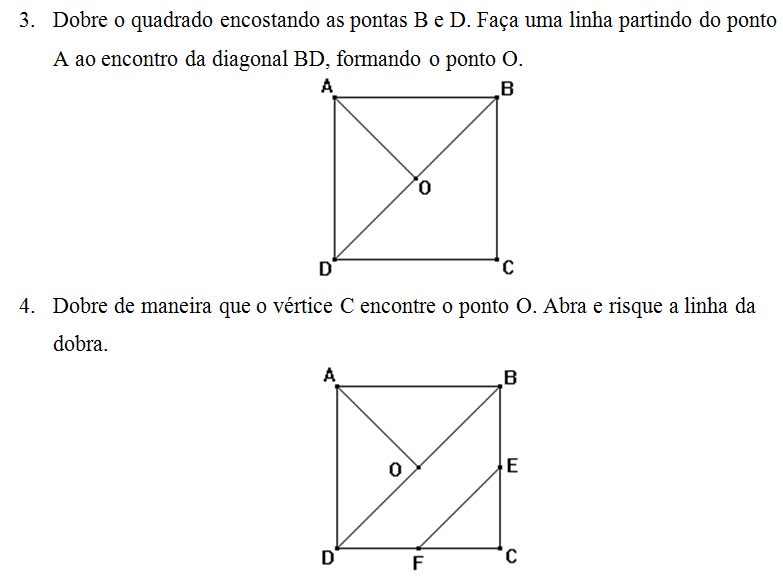 CONSTRUÇÃO DO TANGRAM
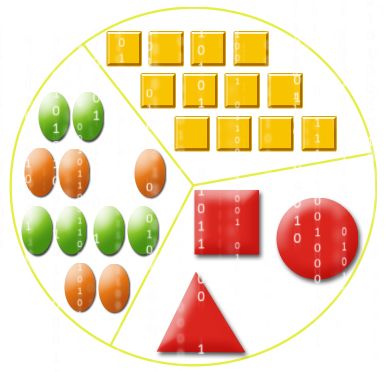 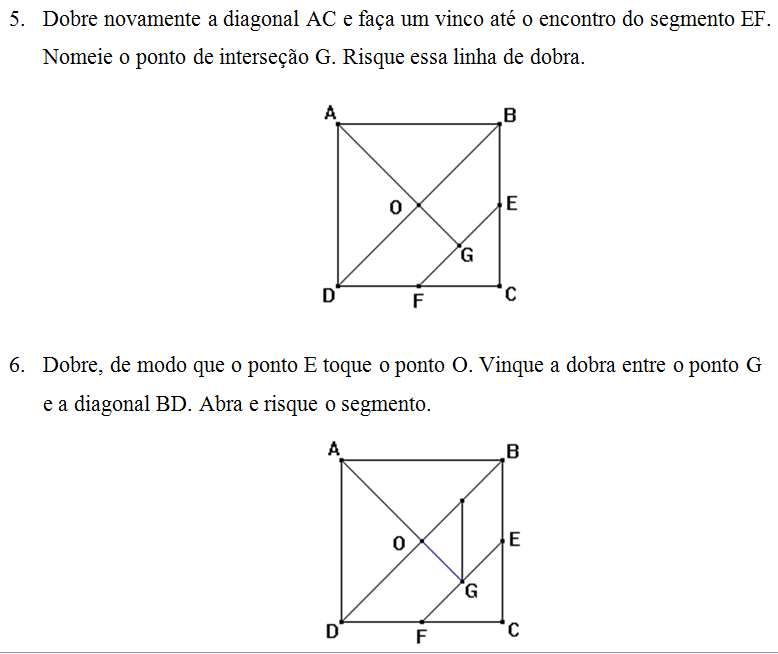 CONSTRUÇÃO DO TANGRAM
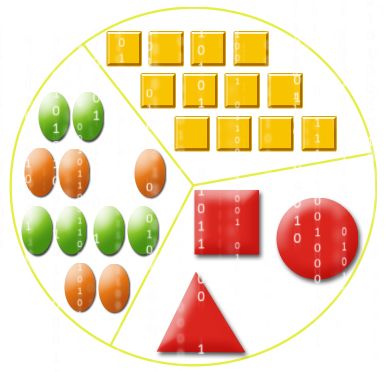 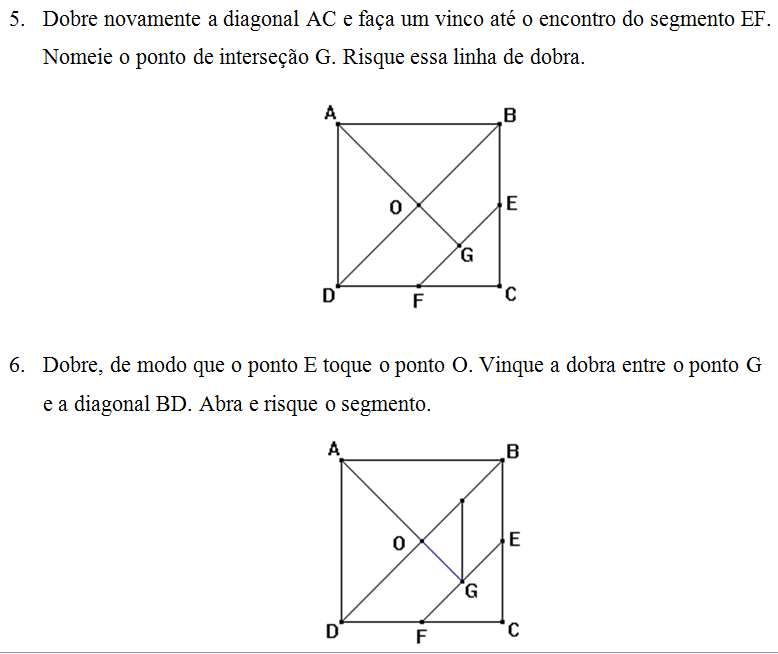 CONSTRUÇÃO DO TANGRAM
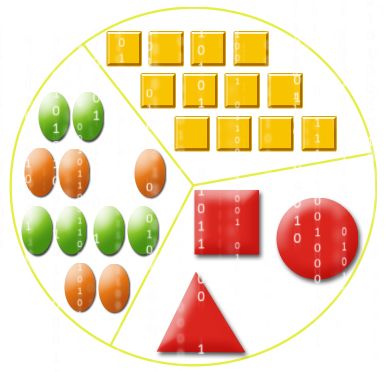 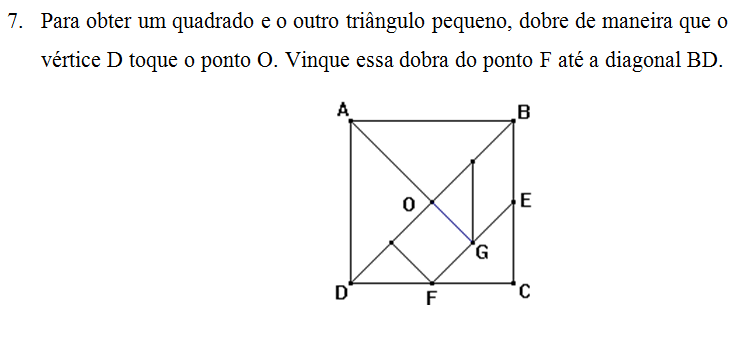 CONSTRUÇÃO DO TANGRAM
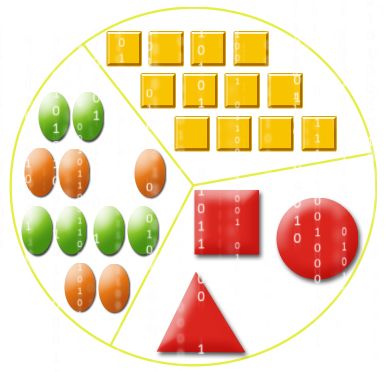 Está pronto nosso tangram. Agora é só recortar as peças e continuar as atividades!
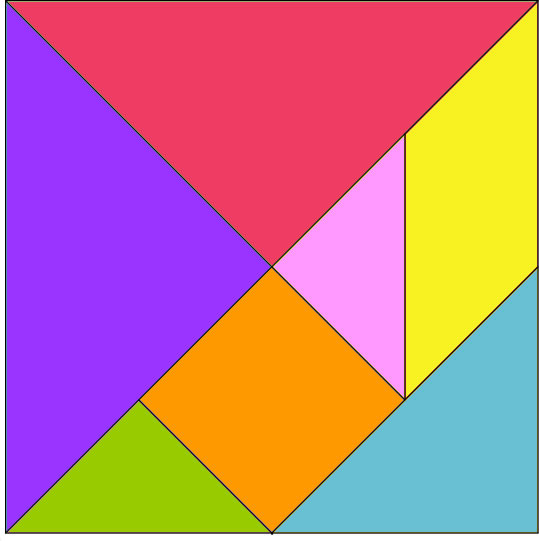 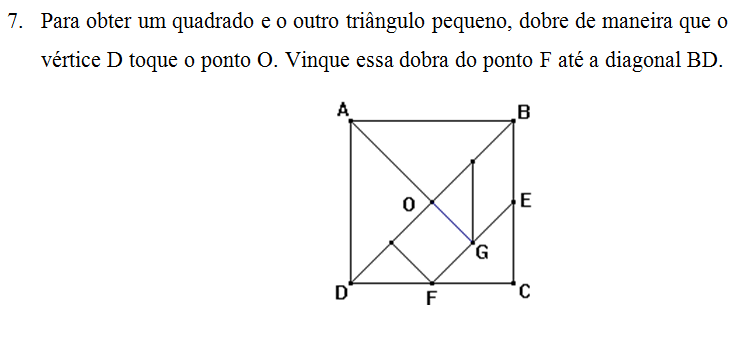 TG
P
TG
TP
Q
TM
TP
ATIVIDADE 1 – construindo figuras planas por composição
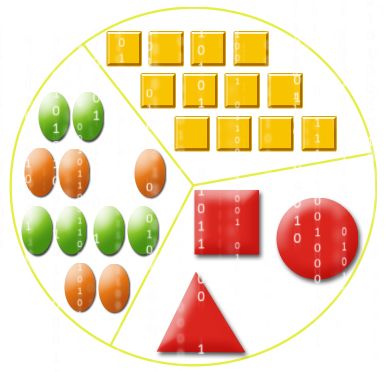 Se possível formar um quadrado com:
1 peça
2 peças 
3 peças 
4 peças
5 peças 
6 peças
7 peças
ATIVIDADE 1 – construindo figuras planas por composição e decomposição
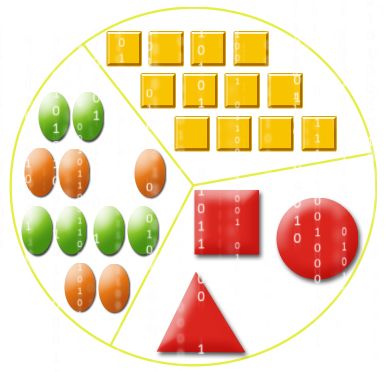 Se possível formar um triângulo com:
1 peça
2 peças 
3 peças 
4 peças
5 peças 
6 peças
7 peças
ATIVIDADE 1 – construindo figuras planas por composição
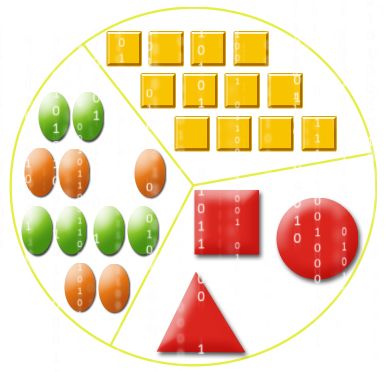 Se possível formar um retângulo com:
1 peça
2 peças 
3 peças 
4 peças
5 peças 
6 peças
7 peças
ATIVIDADE 1 – construindo figuras planas por composição
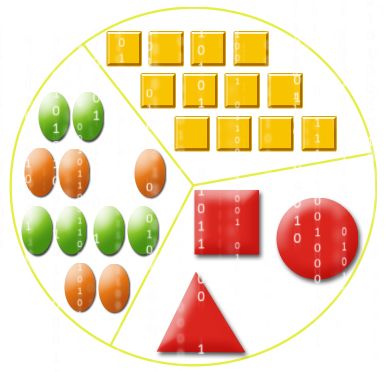 Se possível formar um paralelogramo com:
1 peça
2 peças 
3 peças 
4 peças
5 peças 
6 peças
7 peças
ATIVIDADE 2 – construindo painéis temáticos de figuras formadas com as 7 peças do Tangram
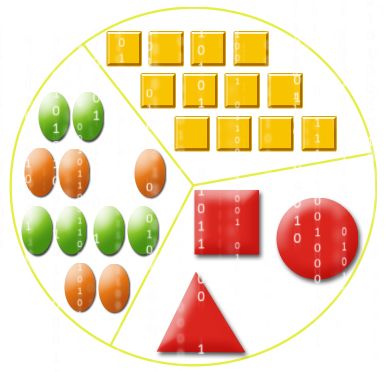 Usando as 7 peças do Tangram formar figuras com os seguintes temas:
1 - pessoas
2 - aves
3 - animais
4 - objetos
5 - números 
6 - letras
7 - figuras geométricas
ATIVIDADE 2 – construindo painéis temáticos:
pessoas
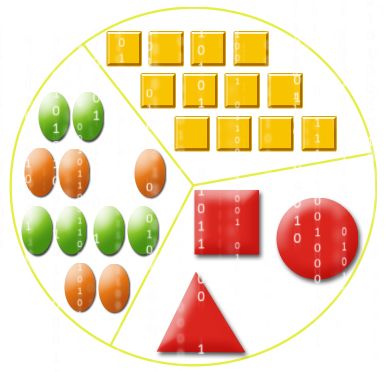 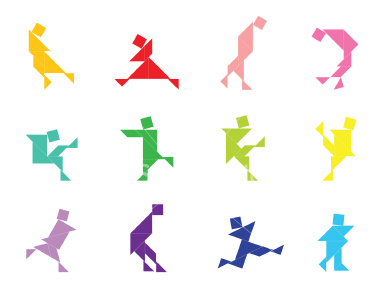 ATIVIDADE 2 – construindo painéis temáticos:
aves
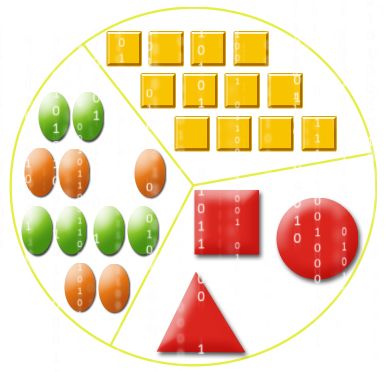 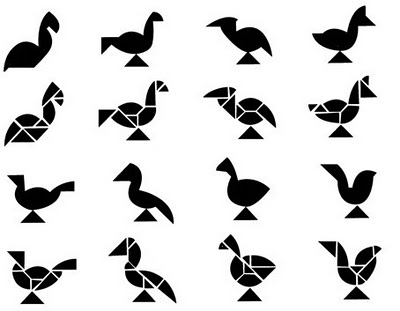 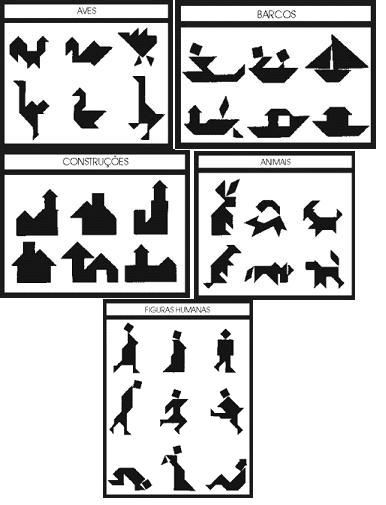 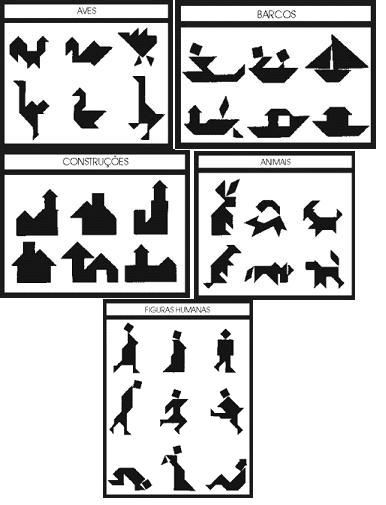 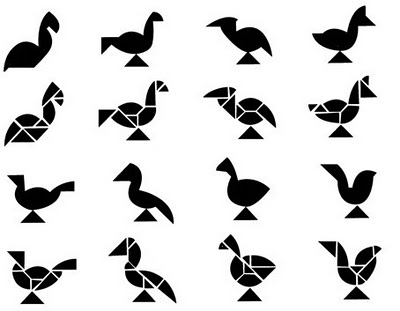 ATIVIDADE 2 – construindo painéis temáticos:
animais
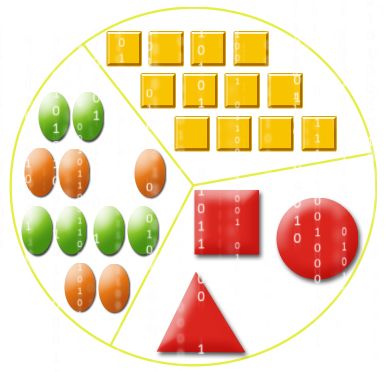 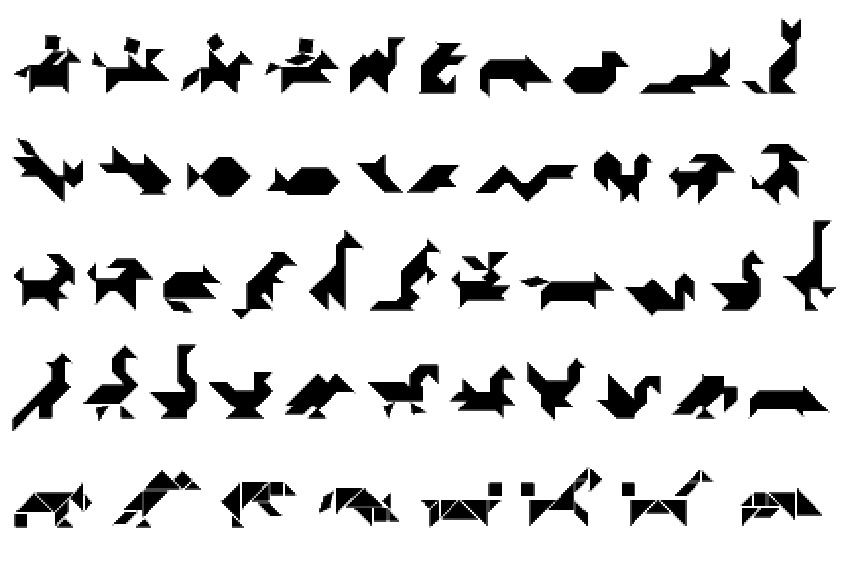 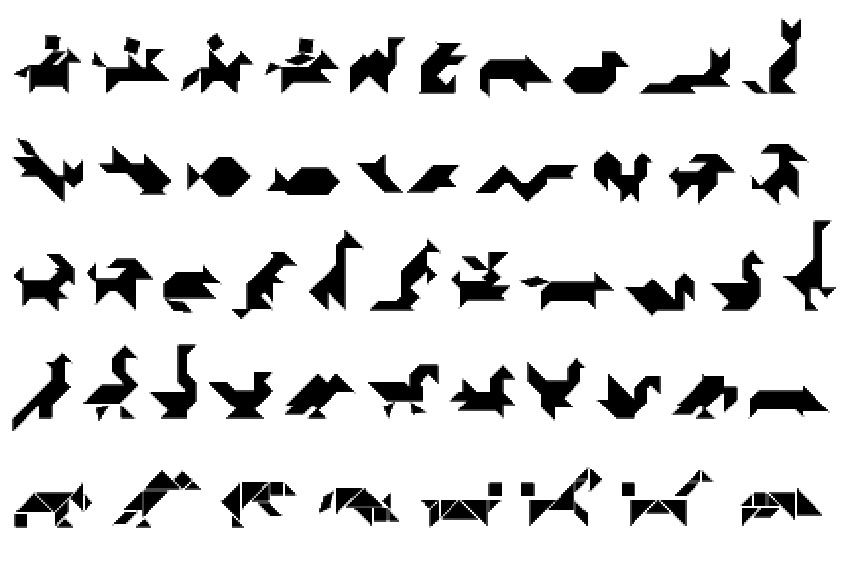 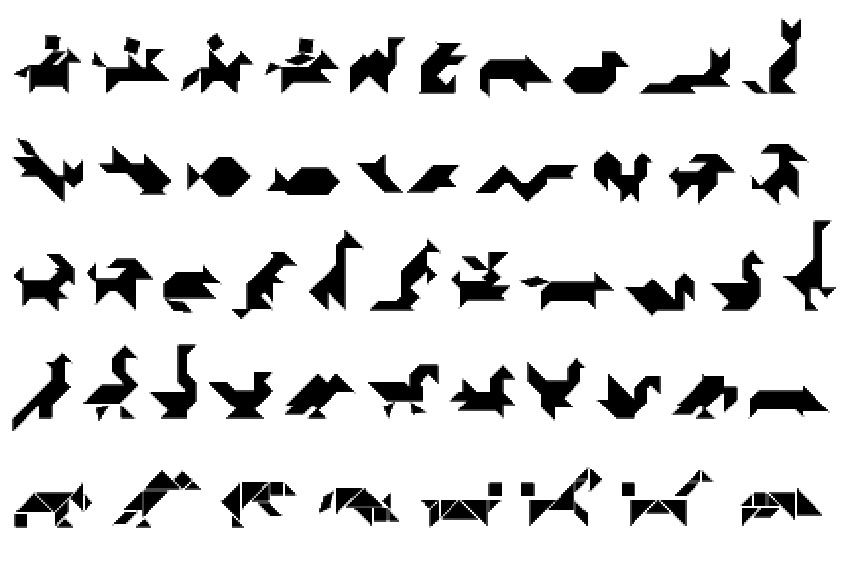 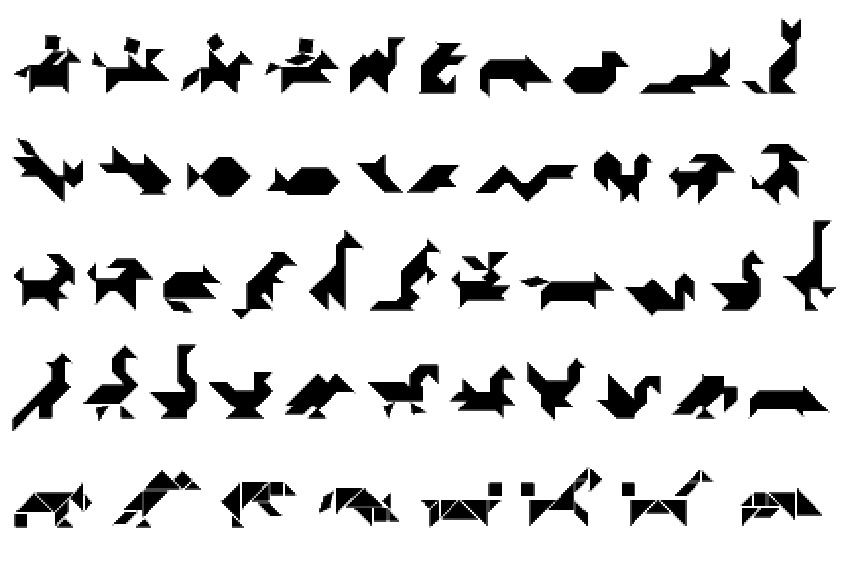 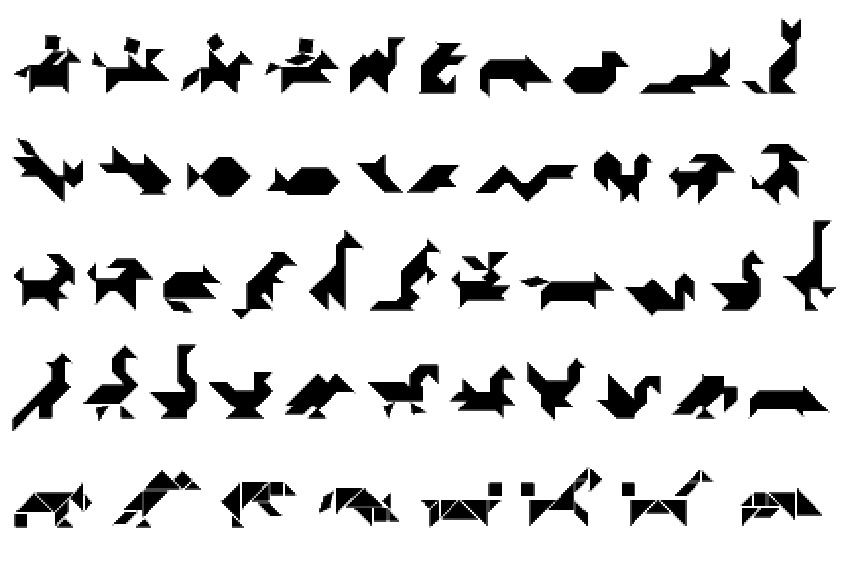 ATIVIDADE 2 – construindo painéis temáticos:
objetos
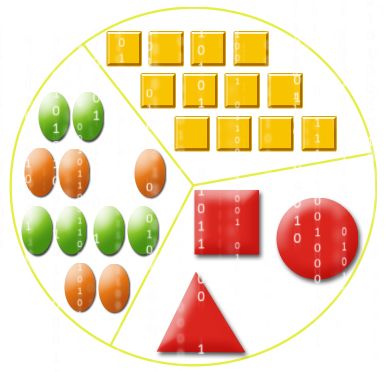 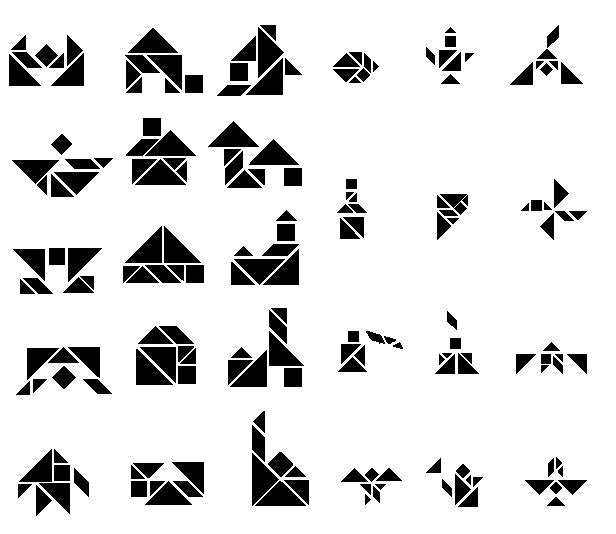 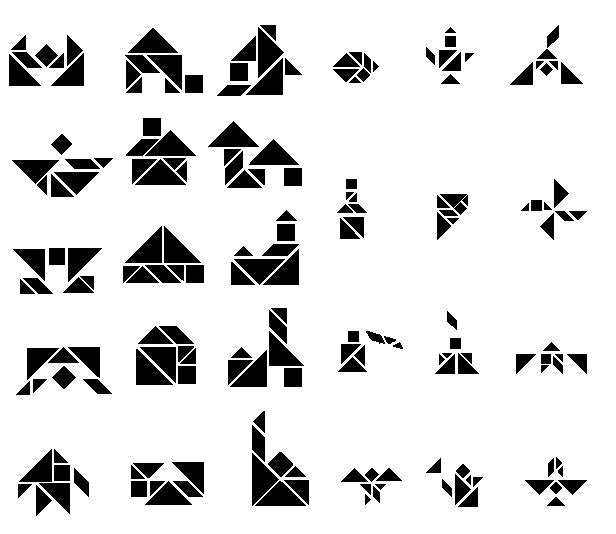 ATIVIDADE 2 – construindo painéis temáticos:
números
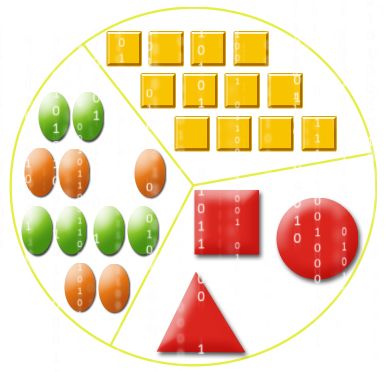 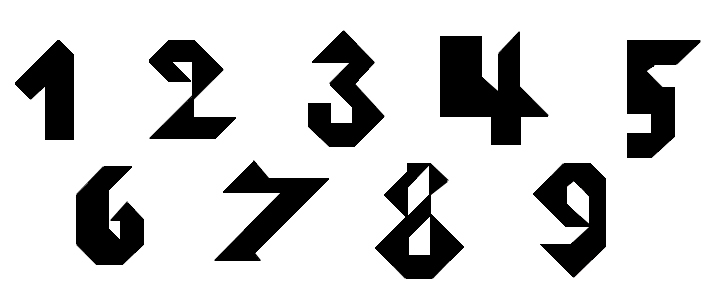 ATIVIDADE 2 – construindo painéis temáticos:
letras
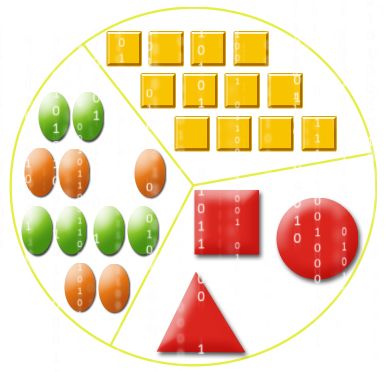 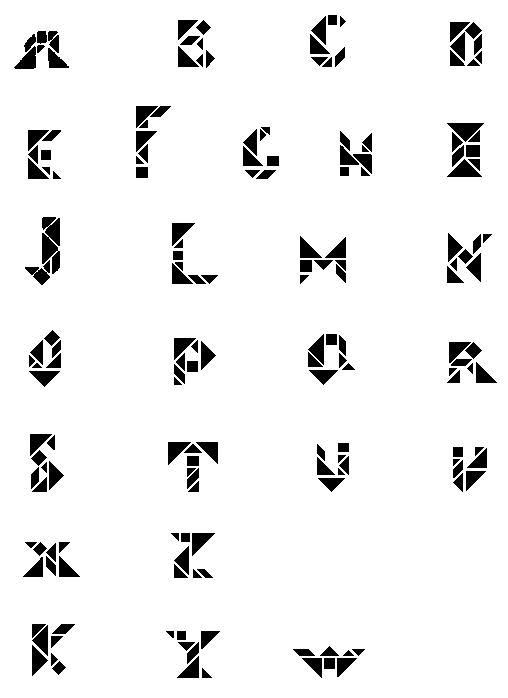 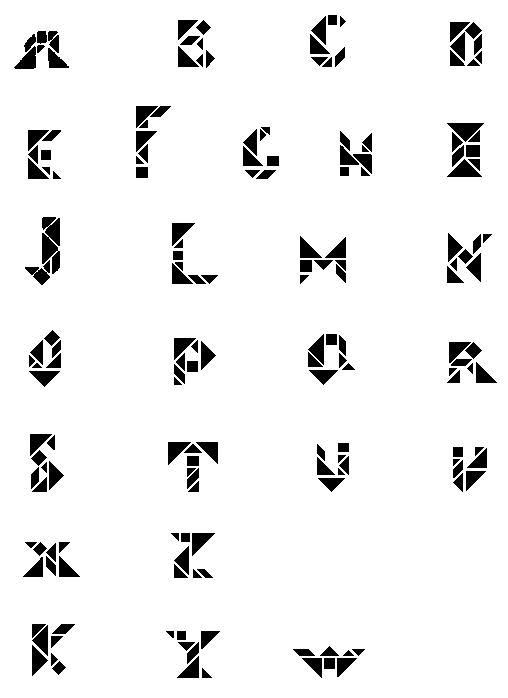 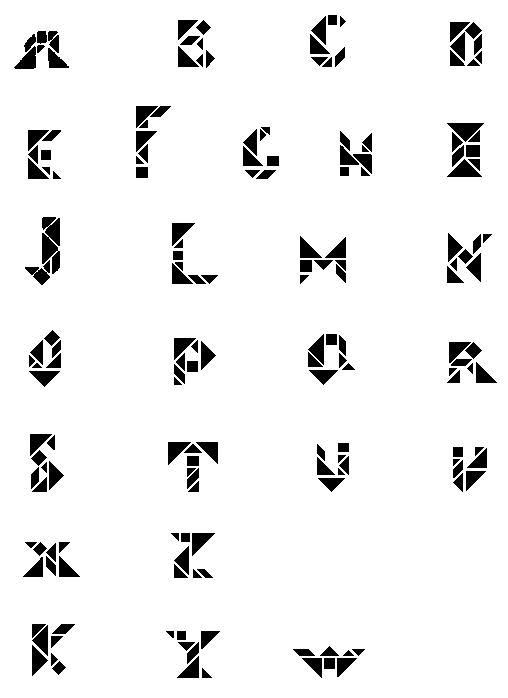 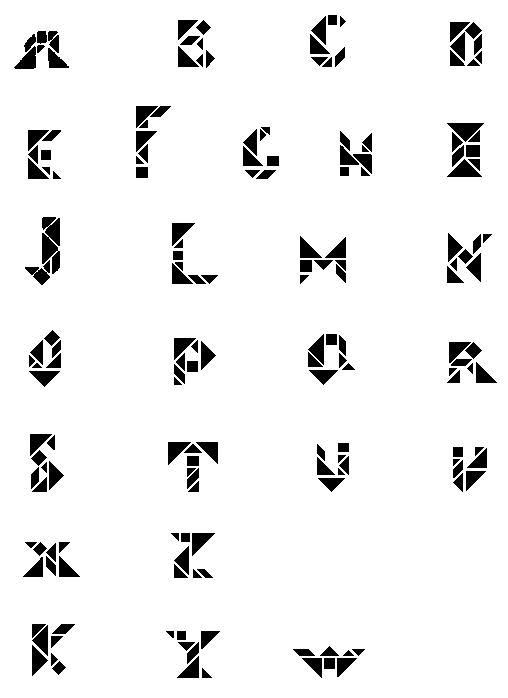 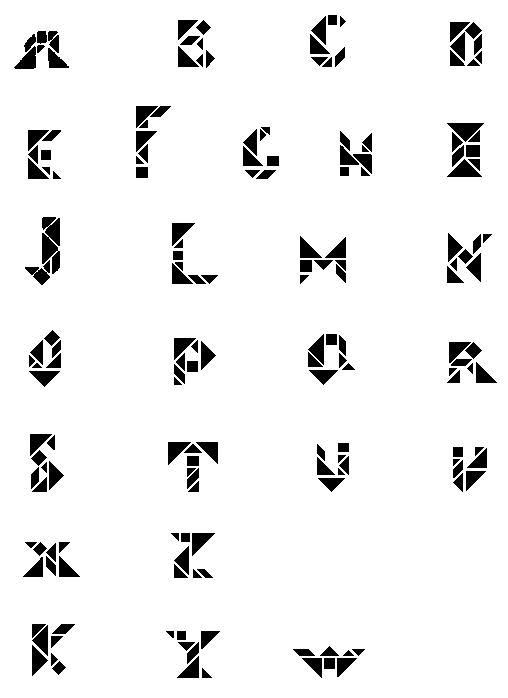 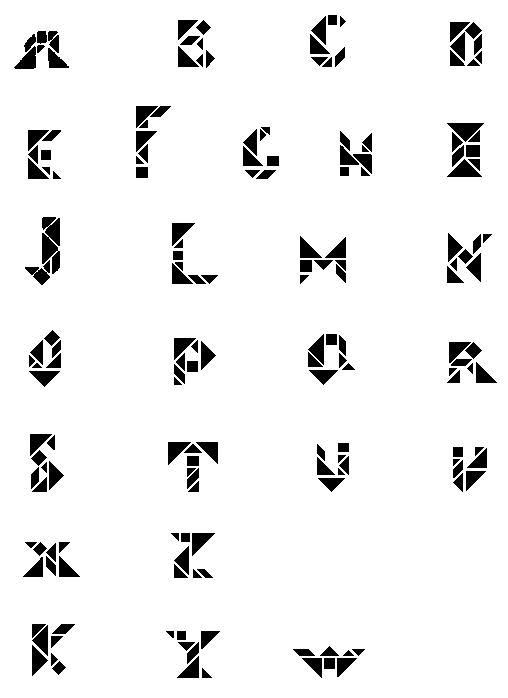 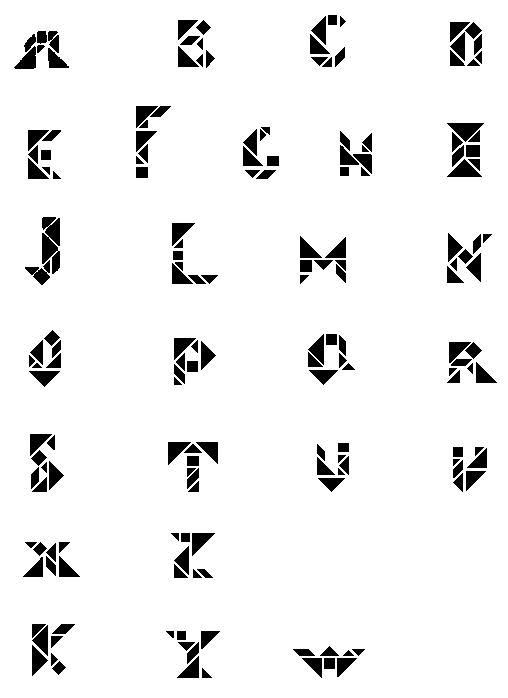 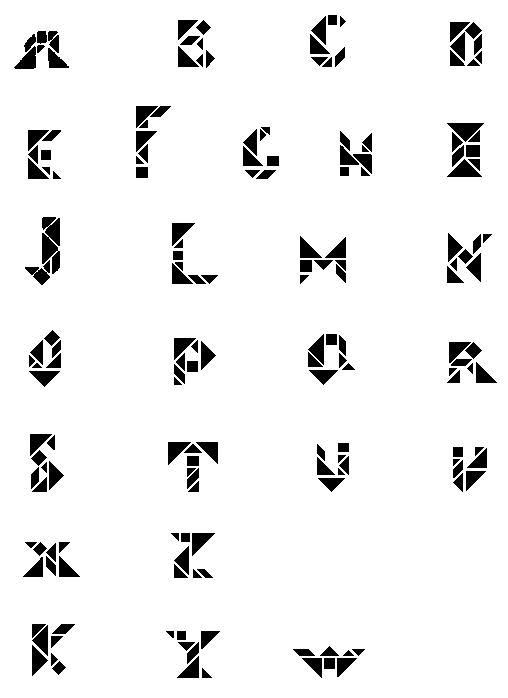 ATIVIDADE 2 – construindo painéis temáticos:
Figuras geométricas
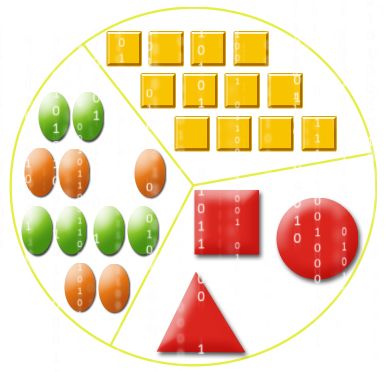 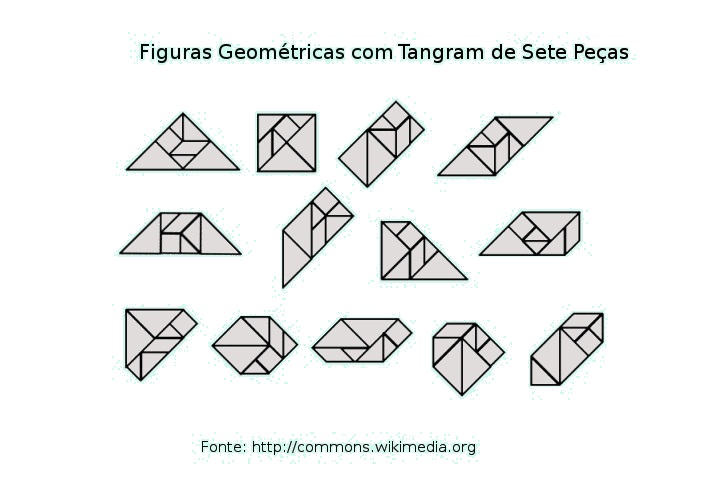 ATIVIDADE 3 – estudando frações  com o tangram
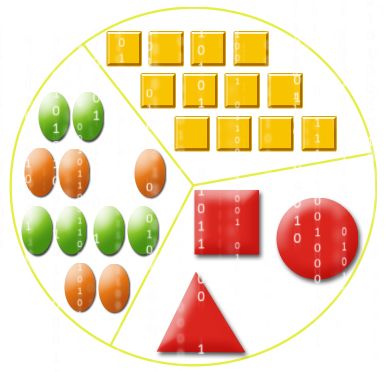 Considerando a figura do Tangram como sendo um inteiro, escreva a fração correspondente a cada peça.
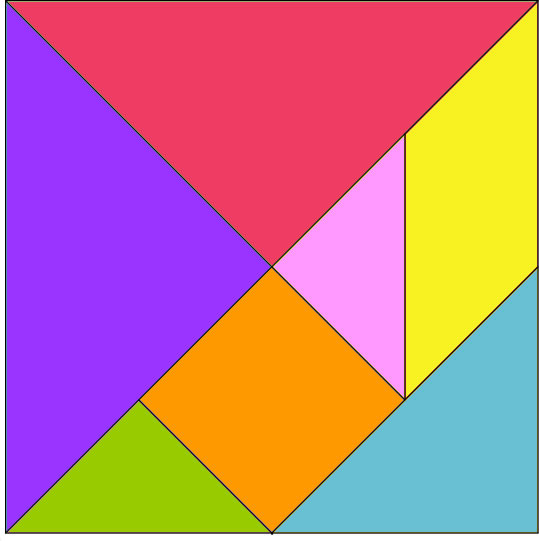 TG
P
TG
TP
Q
TM
TP
ATIVIDADE 3 – estudando frações  com o tangram
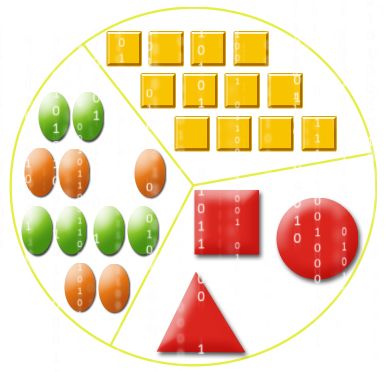 Para melhor visualização das frações a que correspondem cada uma das peças do Tangram, vamos dividi-lo em 16 triângulos correspondentes ao triângulo pequeno (TP):
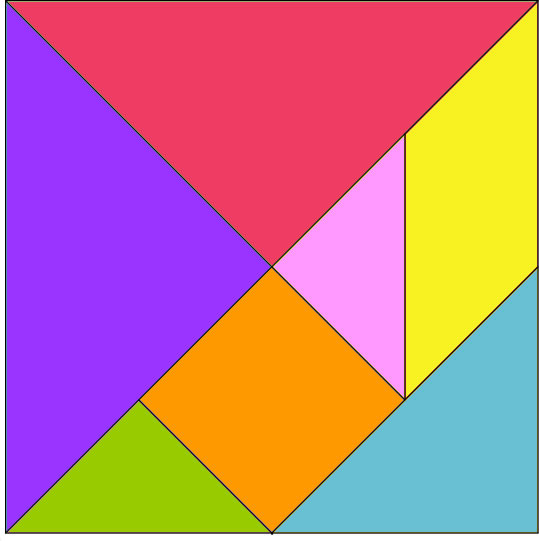 Dessa forma podemos estabelecer uma relação entre todas as figuras em função do triângulo pequeno que equivale a 1/16 do Tangram (quadrado completo com as 7 peças).
ATIVIDADE 3 – estudando frações  com o tangram
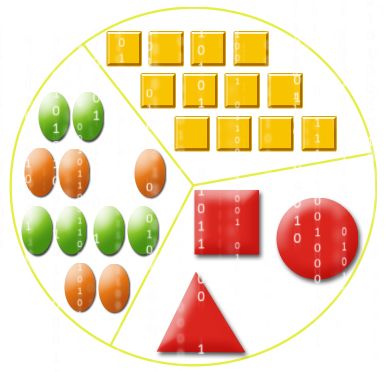 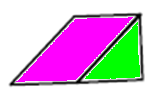 P
Considerando a figura do Tangram como sendo um inteiro, represente na forma de fração as combinações de peças a seguir.
TP
A combinação dessa peças vale 3/16 do tangram.
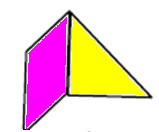 A combinação dessas peças vale 1/4 do tangram.
TM
P
ATIVIDADE 3 – estudando frações  com o tangram
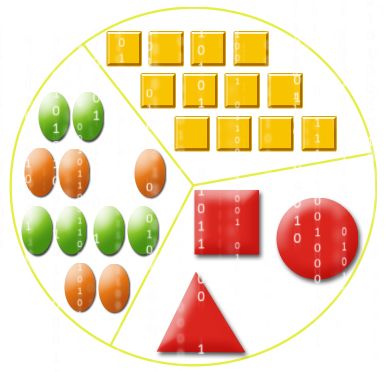 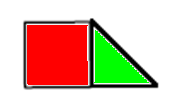 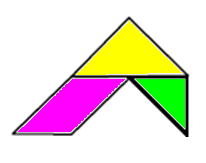 d)
a)
Q
TM
TP
TP
P
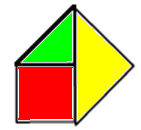 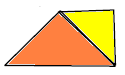 TP
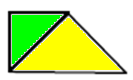 TM
TM
TP
e)
b)
TG
TM
Q
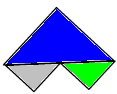 c)
TG
f)
TP
TP
ATIVIDADE 4 – classificando polígonos quanto aos ângulos: convexo e não-convexo
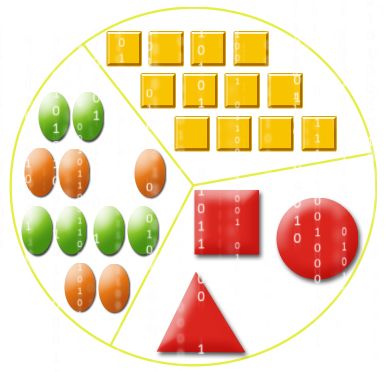 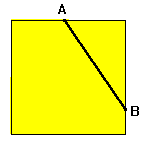 Um polígono é convexo quando o segmento que liga dois de seus lados está sempre no seu interior.
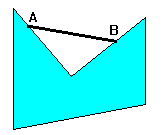 Quando podemos traçar um segmento que liga dois de seus lados pelo exterior do polígono, este polígono é chamado de não-convexo.
ATIVIDADE 4 – exemplos de construções geométricas de polígonos não-convexos com o Tangram
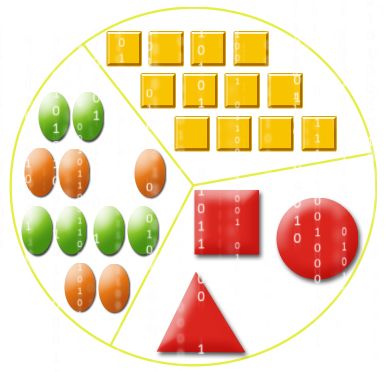 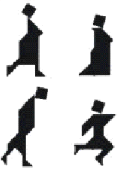 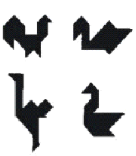 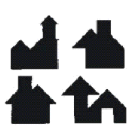 ATIVIDADE 4 – com todas as peças do Tangram só é possível formar 13 polígonos convexos
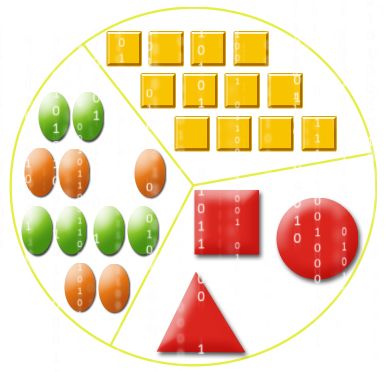 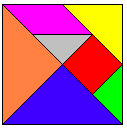 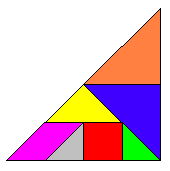 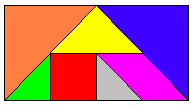 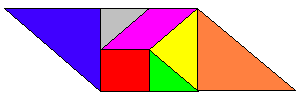 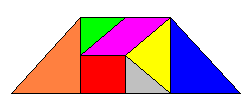 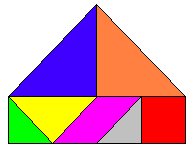 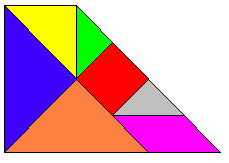 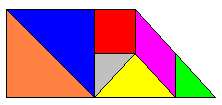 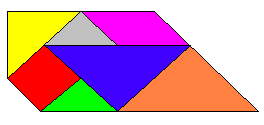 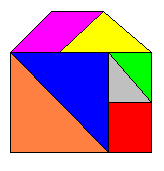 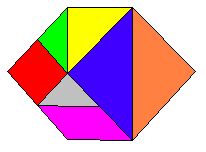 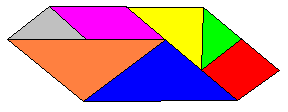 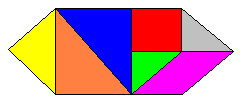 ATIVIDADE 4 – construção dos polígonos convexos com o Tangram
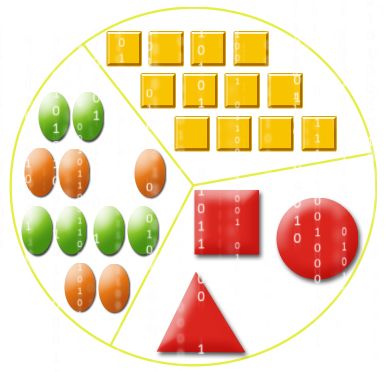